Chào các em tham gia tiết học  hôm nay
MÔN: Tự nhiên và xã hội
LỚP 1
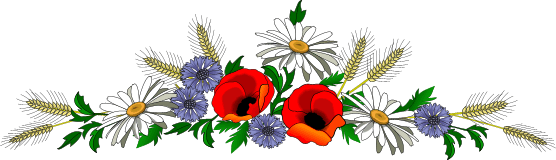 Giáo viên giảng dạy: 
Trường:
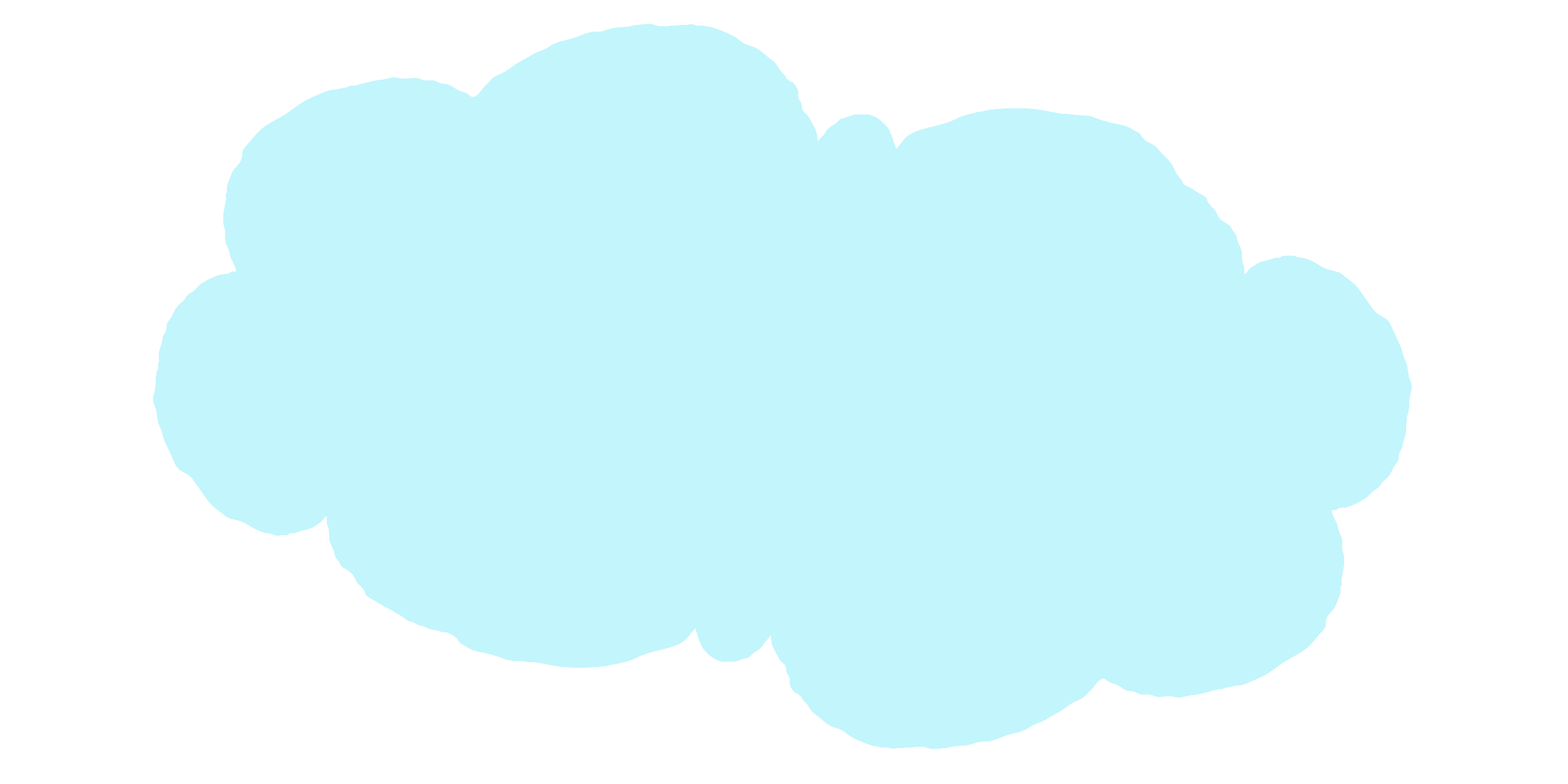 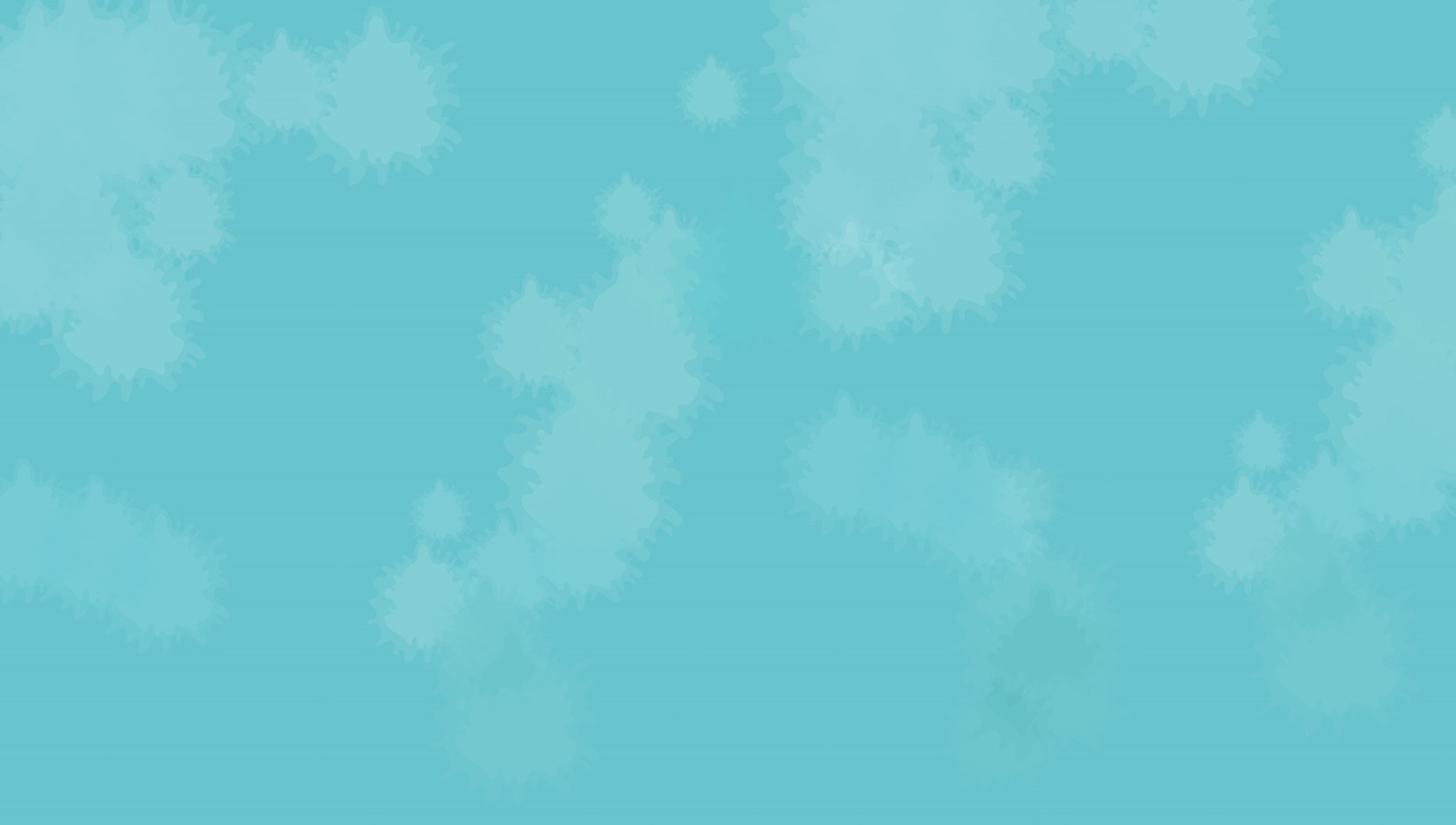 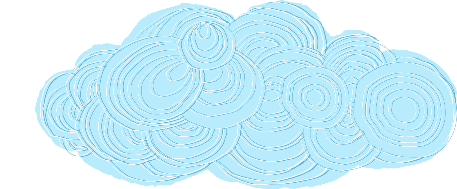 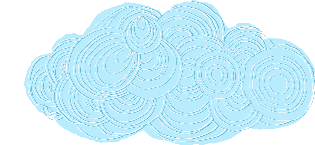 Bài 22: Ăn uống hàng ngày
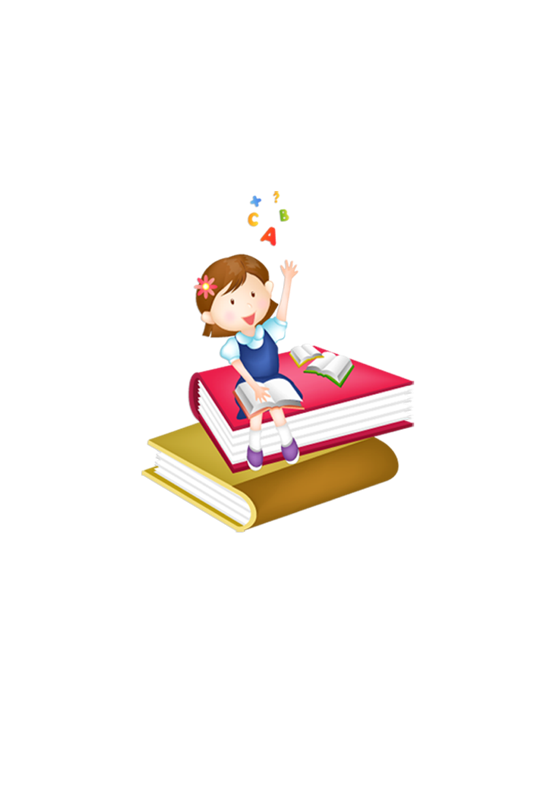 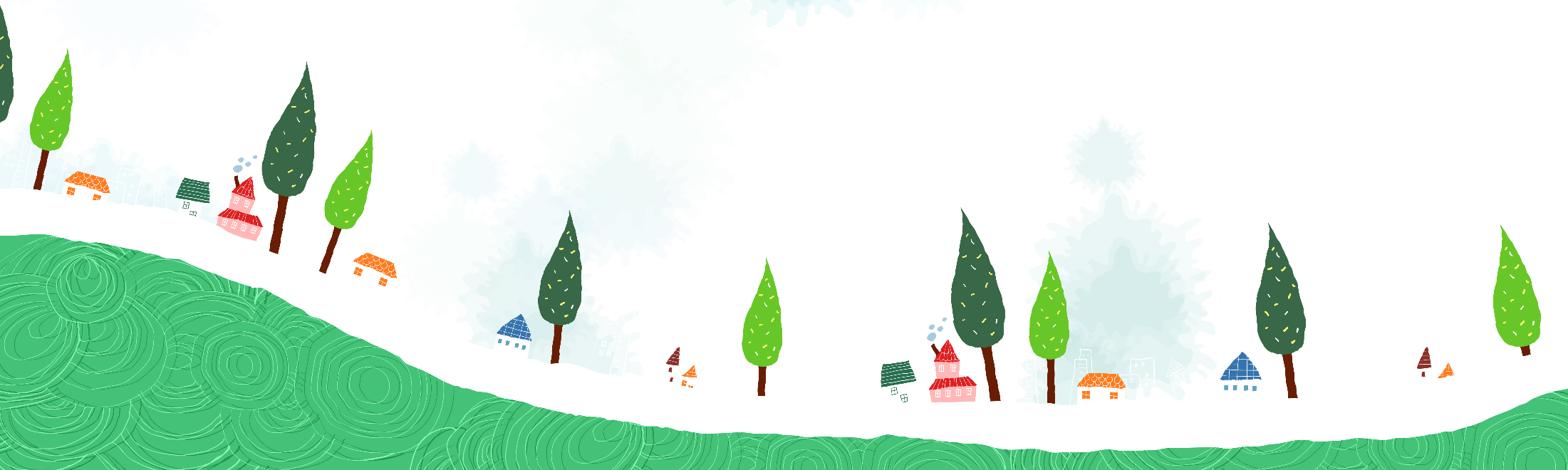 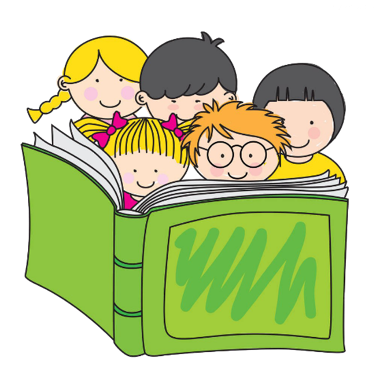 Tiết 1
Quan sát hình và kể tên các bữa ăn trong ngày của bạn Minh.
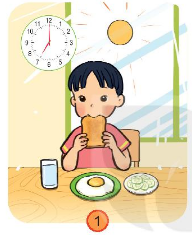 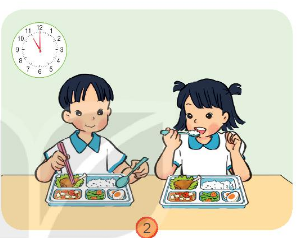 Bữa sáng
Bữa trưa
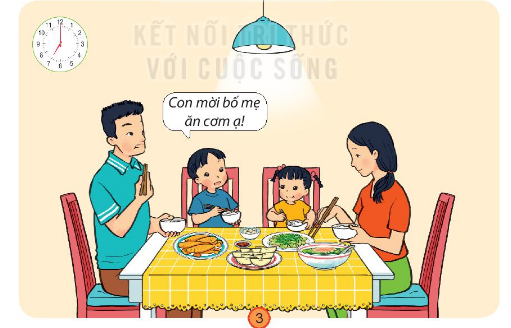 Bữa tối
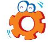 Nói những việc nên, không nên khi ăn, uống để cơ thể luôn khỏe mạnh.
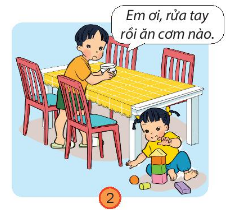 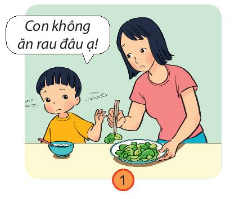 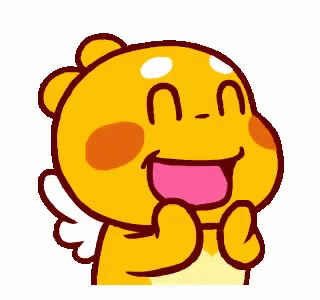 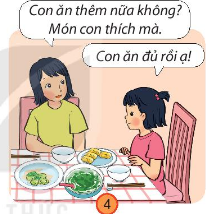 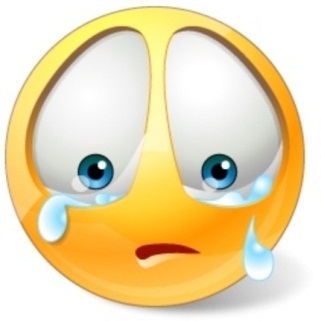 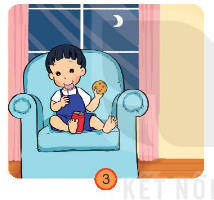 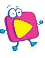 Chơi trò chơi: Chọn thực đơn cho ba bữa ăn trong ngày.
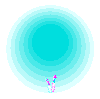 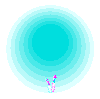 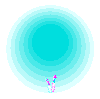 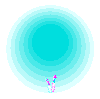 Các bạn giỏi quá!
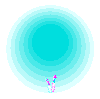 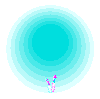 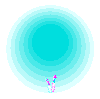 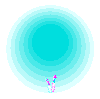 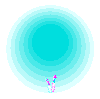 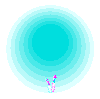 Tiết 2
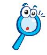 Quan sát hình và nêu ích lợi của việc ăn, uống đầy đủ.
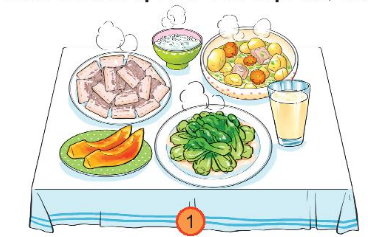 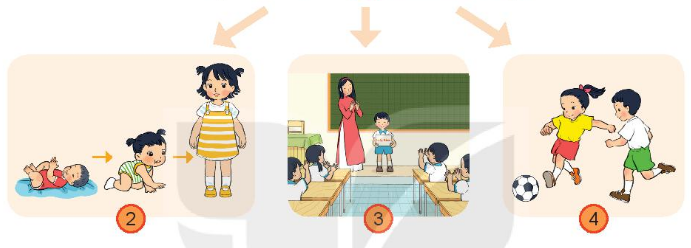 Ăn uống đầy đủ giúp cơ thể khỏe mạnh để học tập tốt, có sức khỏe tham gia các hoạt động vui chơi thể thao
2. Vì sao bạn Minh đau bụng?
Vì không rửa tay trước khi ăn, ăn đồ ăn không đảm bảo vệ sinh, uống nước lã chưa đun
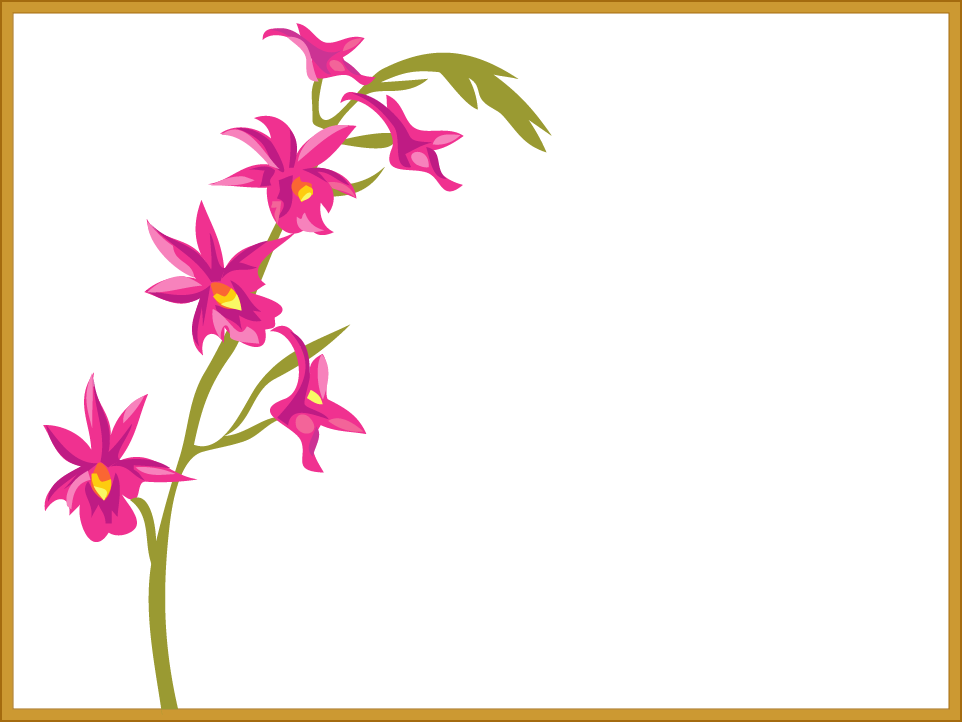 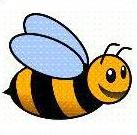 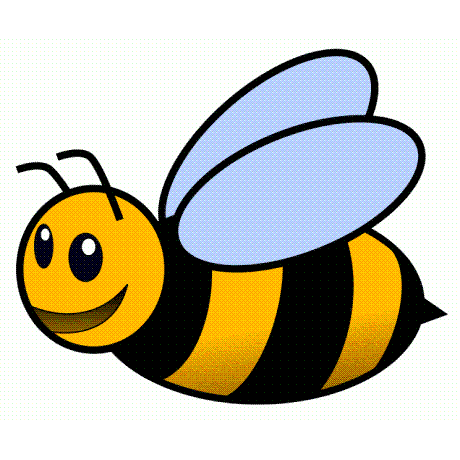 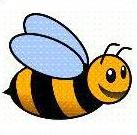 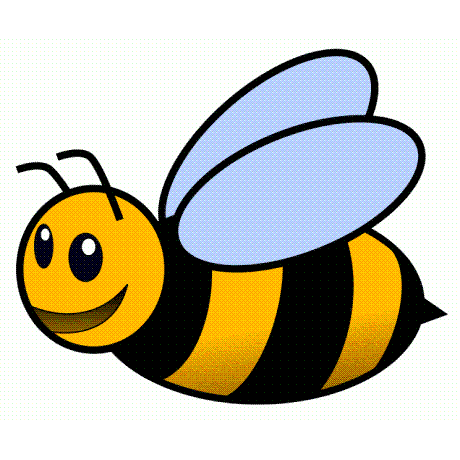 Thư giãn!
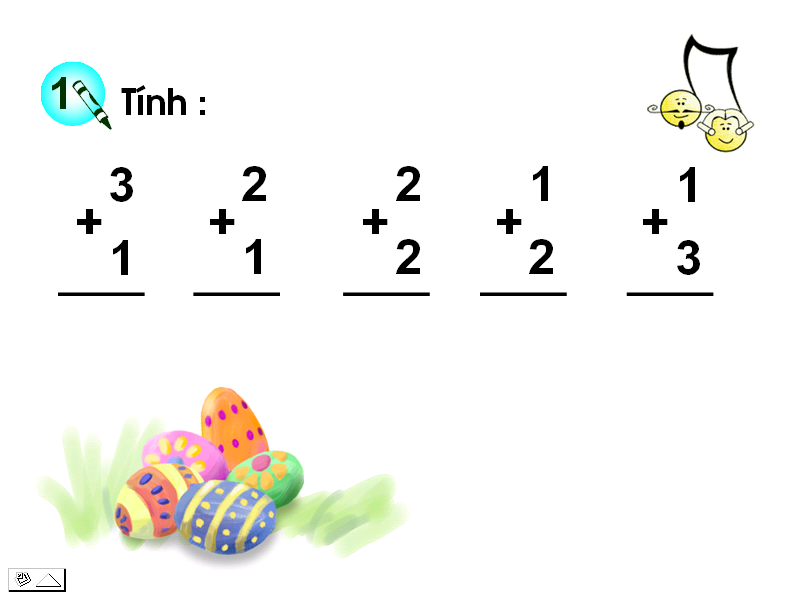 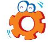 Kể các việc đã làm để đảm bảo vệ sinh an toàn khi ăn, uống.
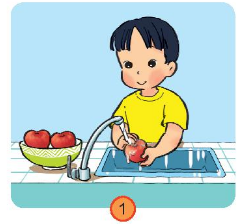 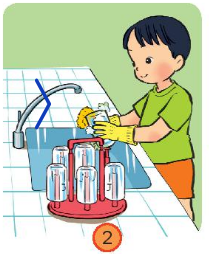 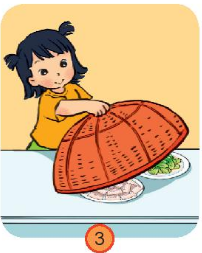 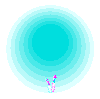 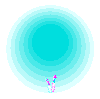 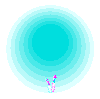 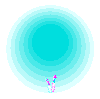 Các bạn giỏi quá!
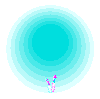 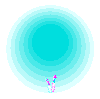 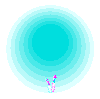 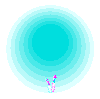 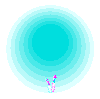 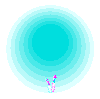 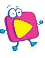 Nói với bạn về cách em và người thân đã làm để lựa chọn đồ ăn, thức uống an toàn.
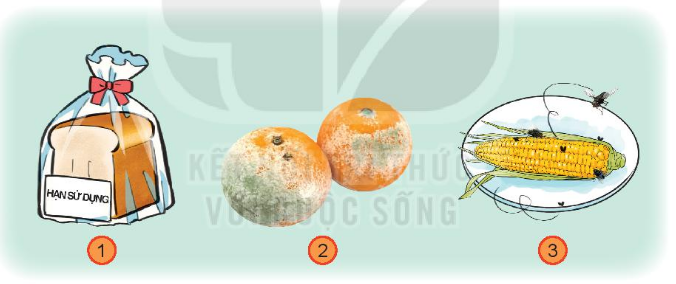 Cam đã mốc không nên ăn
Bắp ngô bị ruồi bâu không nên ăn
Xem hạn sử dụng trước khi ăn
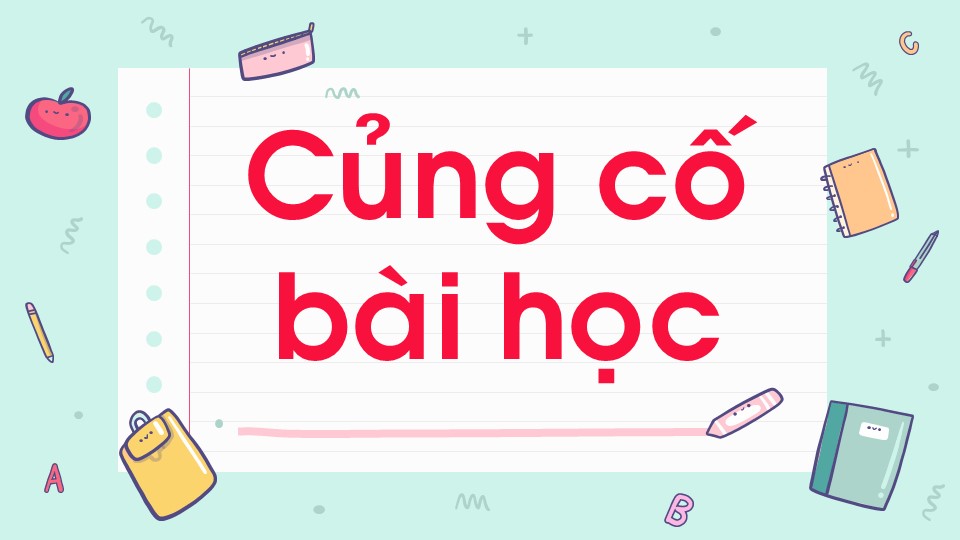 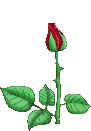 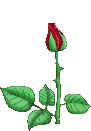 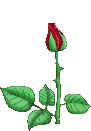 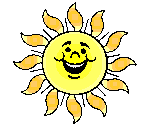 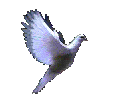 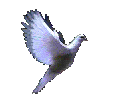 Chào các em
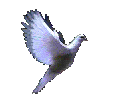 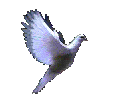 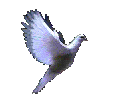 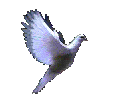 Hẹn gặp lại các em
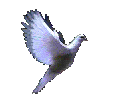 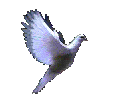 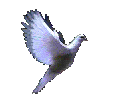 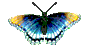 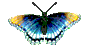 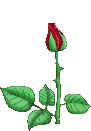 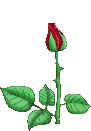 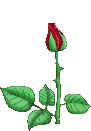 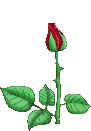 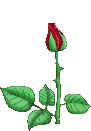 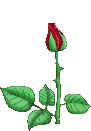 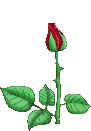 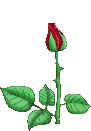